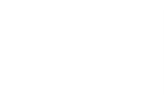 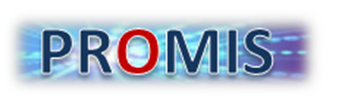 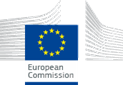 Project 1.4: Hydrogenation of dilute nitrides for single photon emitters in photonic crystals
Saeed Younis
Roadmap to Goal
The way we plan to achieve high intensity single-photon emitters working at 1.3 um:
Obtain high-quality, uniform, N-containing QWs
Emitting bellow 1 eV
Can be hydrogenated

Engineer the dot size and hydrogen dose to achieve the most suitable quantum confinement
Single-peak PL at 1.3 um

Integrate a PhC Cavity around the dot
Yet better confinement through energy-locking of wandering dots
Enhances the intensity through reduction of the spontaneous emission rate
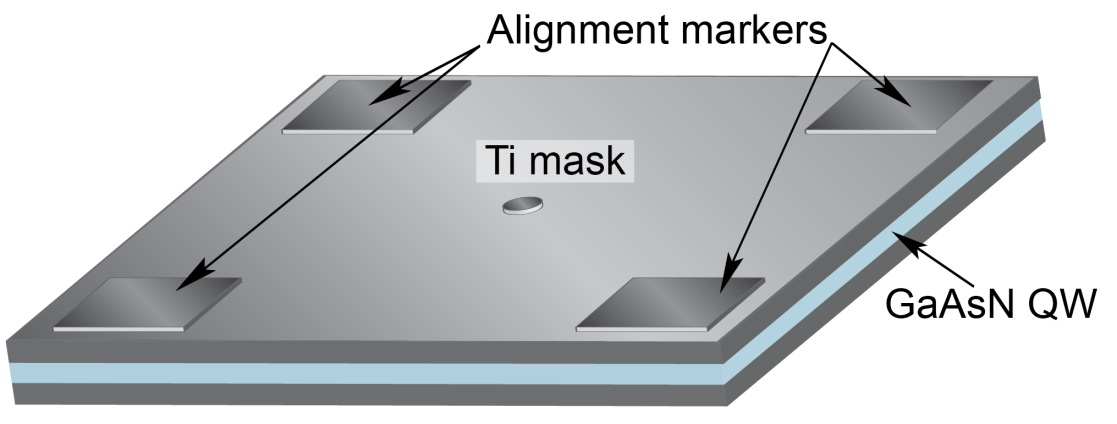 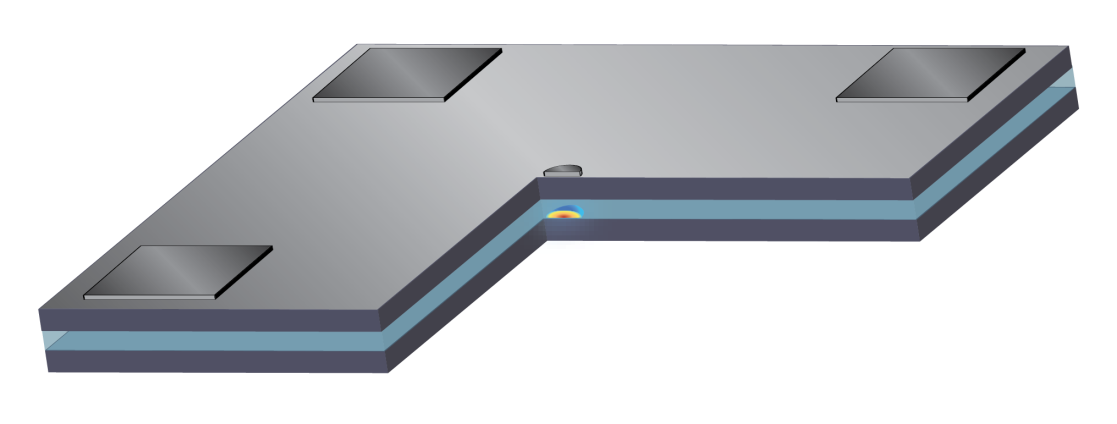 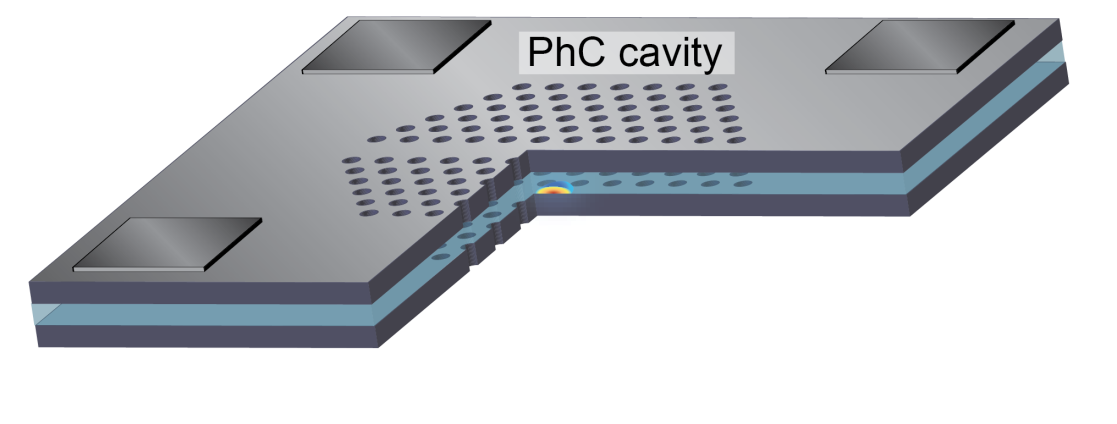 Effects of Hydrogenation on (In)GaAsN
For both GaAsN and InGaAsN, most effects are similar:
Hydrogenation leads to blue-shifting of the peaks
This is due to the passivation of N complexes
Can lead to full recovery of the band gap energy to values of N-free material
This effect is observed only when N is present in the material

It also leads to reduction of PL intensity
Luckily, hydrogenation is performed  outside the dot
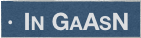 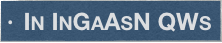 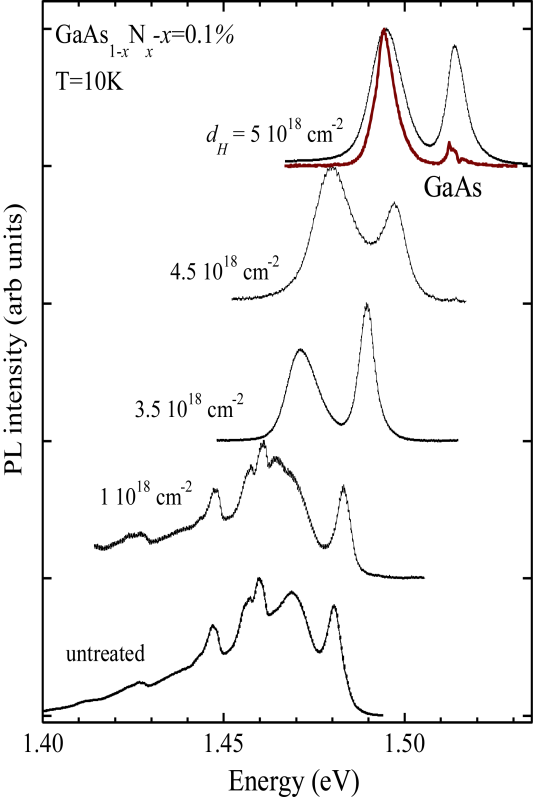 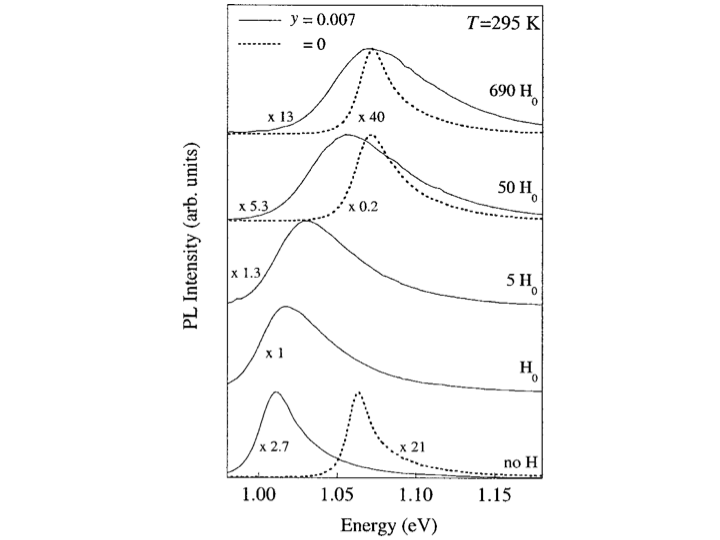 A. Polimeni et al., PRB 63, 201304 (2001).
M. Bissiri et al., PRB 65, 235210 (2002).
GaAsN Quantum Dots
For sufficiently small mask sizes
Quantum confinement achieved
One single peak with  < 150 uW FWHM

Variation between identical dots is on the order of only ~10 meV !
Their emission falls within ~40 meV
BUT the starting uniformity of the QW was ~30 meV
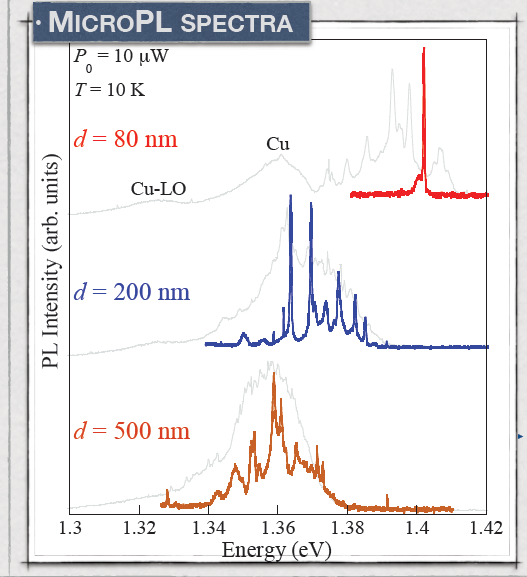 S. Birindelli, M. Felici, et al., Nano Lett. 14, 1275 (2014).
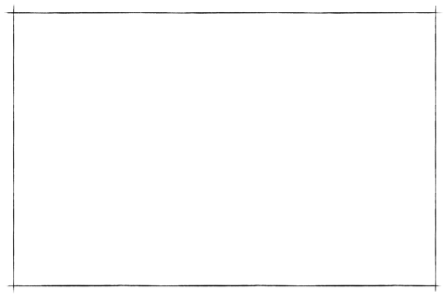 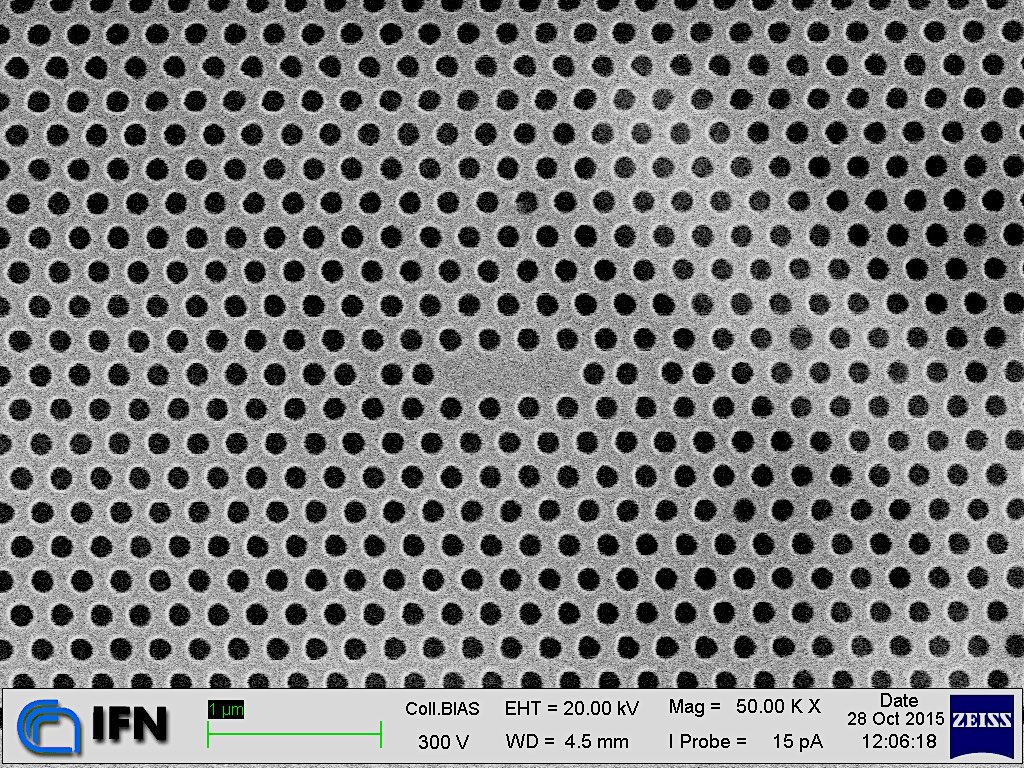 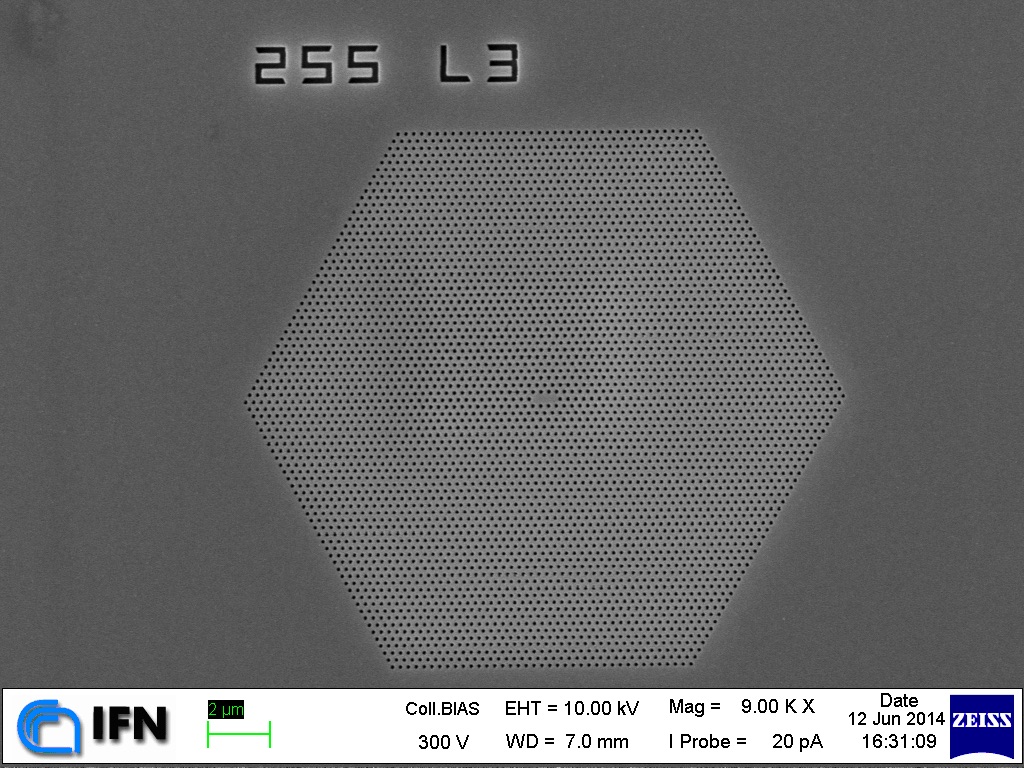 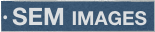 PhC Cavity in GaAsN
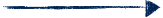 500 nm
Suspended membrane of GaAs with a GaAsN / GaAsN:H dot inside
Holes are fabricated with RIE
AlGaAs sacrificial layer removed through chemical etching
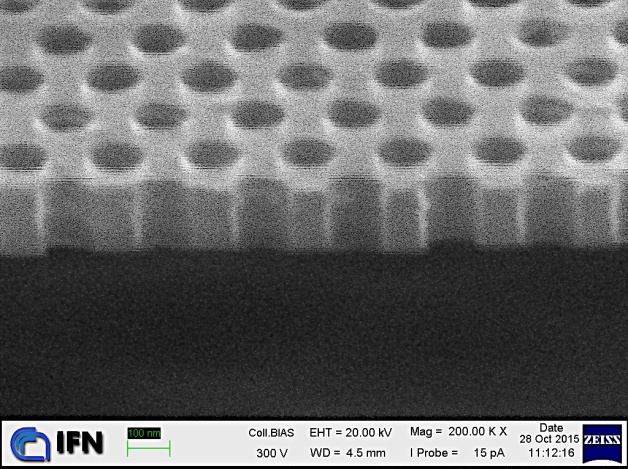 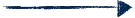 5 µm
200 nm
Courtesy of G. Pettinari, IFN-CNR
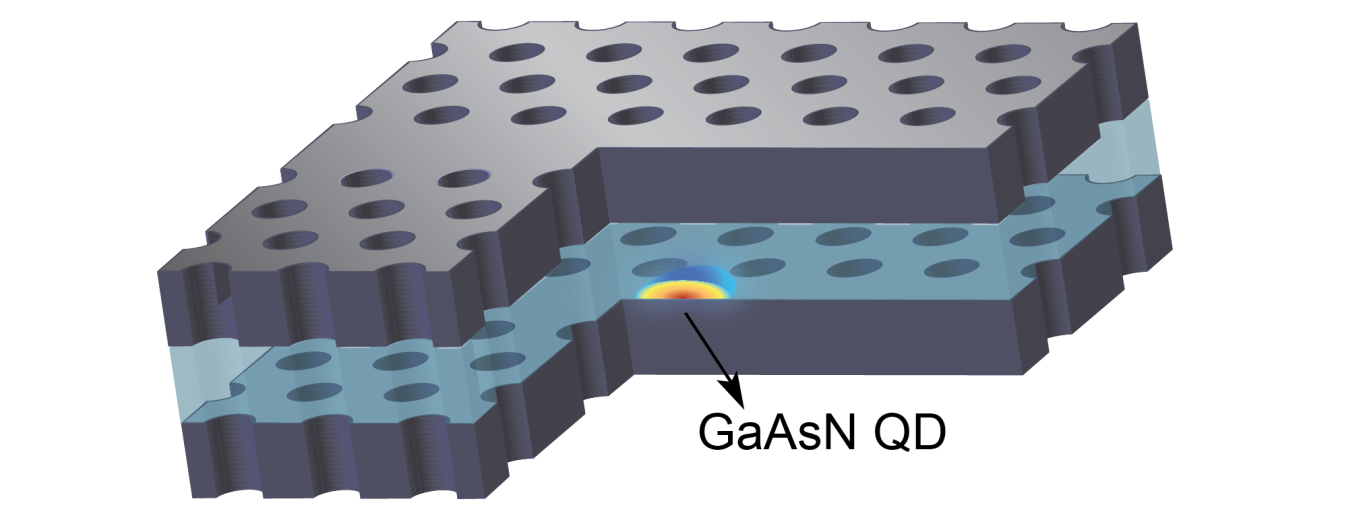 GaAs
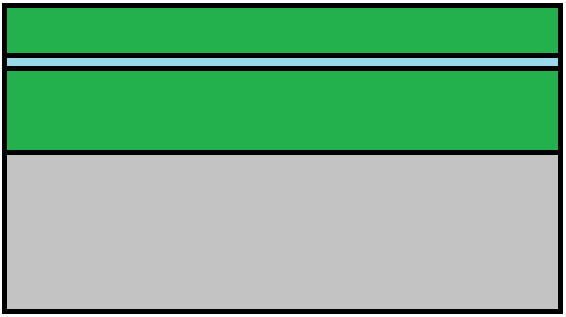 GaAsN QW
GaAs
AlGaAs
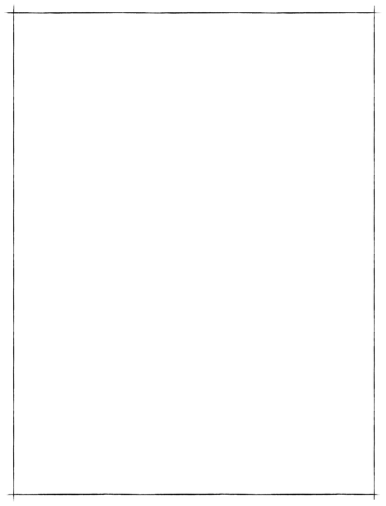 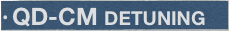 Coupling to the PhC Cavity Mode
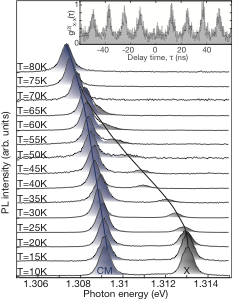 For various cavity designs
Close matching at low temperature was achieved between QDs and the principal cavity mode (CM)
~5meV mismatch at 10K

Relative increase in the signal was observed when the QD mode approached the CM
Between 50-70 K, one can see an increase in intensity despite the general trend of the intensity getting lower due to higher temperature
Time-Correlated PL Measurements
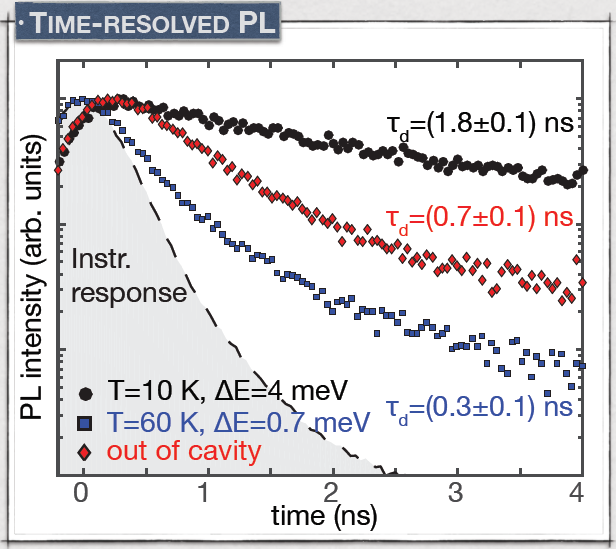 For various cavity designs
The spontaneous emission could be tuned based on the proximity of the QD’s mode to the CM  
Inhibited when modes are far (black dots) 
Enhanced when modes are adjacent (blue dots)








Photon Antibunching observed 
              single-photon emitter !!
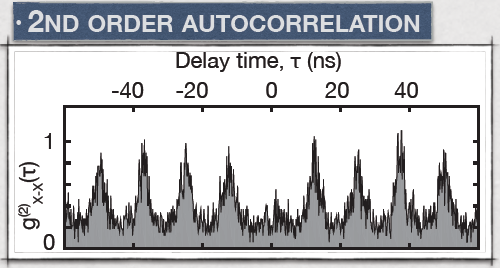 mask size 
d=160 nm
Explanation of TCSPC Techniques
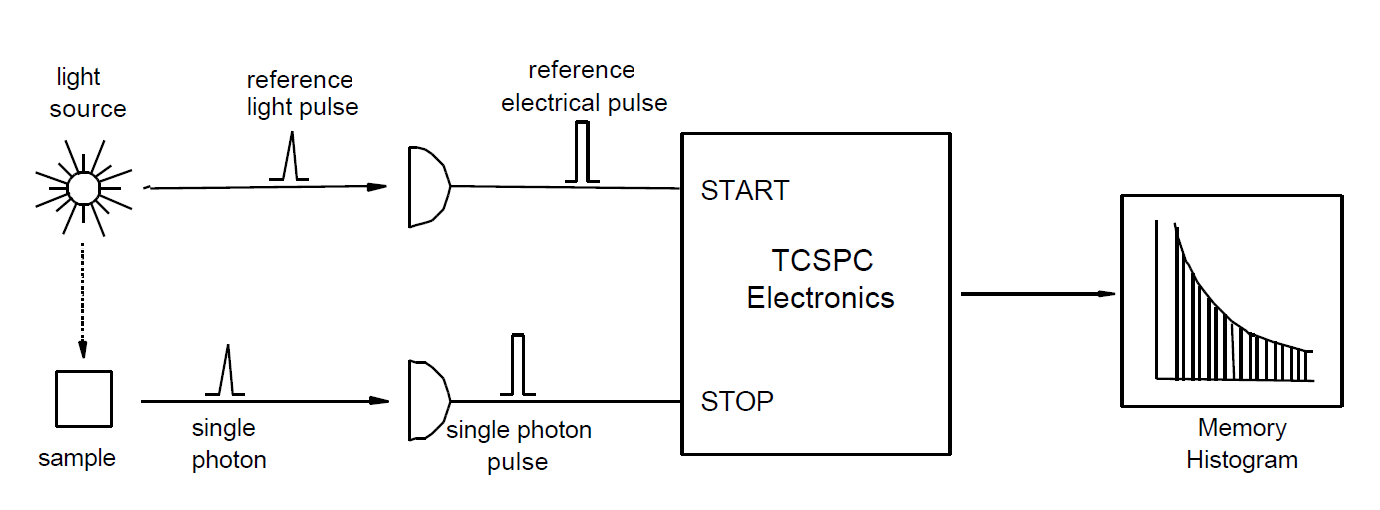 Time-resoloved PL






Second-order auto-correlation
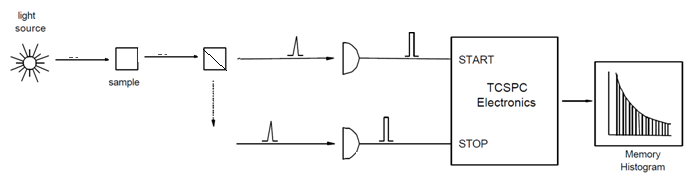